Healthy Communities
9 June 2020
1
The mark “CDC” is owned by the US Dept. of Health and Human Services and is used with permission. Use of this logo is not an endorsement by HHS or CDC of any particular product, service, or enterprise.
Agenda
Updates on Grant Awards

Healthy Communities Recognition

COVID-19 Athlete Survey

Resources

Examples of Athlete & Family Engagement
	SO Nigeria
	SO Senegal
	SO Indiana
Grant Awards
US Programs
Most award letters have been sent
Please sign & return, if you have not yet done so
Funds will be wired by the end of this month
Only funds for activities that can be conducted virtually/at home will be wired
Golisano Health Leadership Award Funds will come later

International Programs
Finance is reviewing your budget proposals and will reach out with any questions
There is a meeting with the Golisano Foundation the week of the 22nd. We anticipate funds being awarded after that meeting. 
Once we receive funds, you will receive an award letter within 2 weeks
Funds will be wired 2-4 weeks after that
Award period will still be 1 April 2020 – 31 March 2021
Thank you for your patience. Please let us know if this is causing a major barrier to starting your work this year.
Healthy Communities Recognition
Re-Recognized
Alaska
Arkansas
Bangladesh
Belgium
British Columbia
Chinese Taipei
ConnecticutFlorida
Hawaii
Ireland
Mauritius
Missouri
Mongolia
Nebraska
Nigeria
North Carolina
Prince Edward Island
Newly Recognized
Egypt
Guatemala
Jordan
Lebanon
Macau
Nicaragua
Pennsylvania
Venezuela
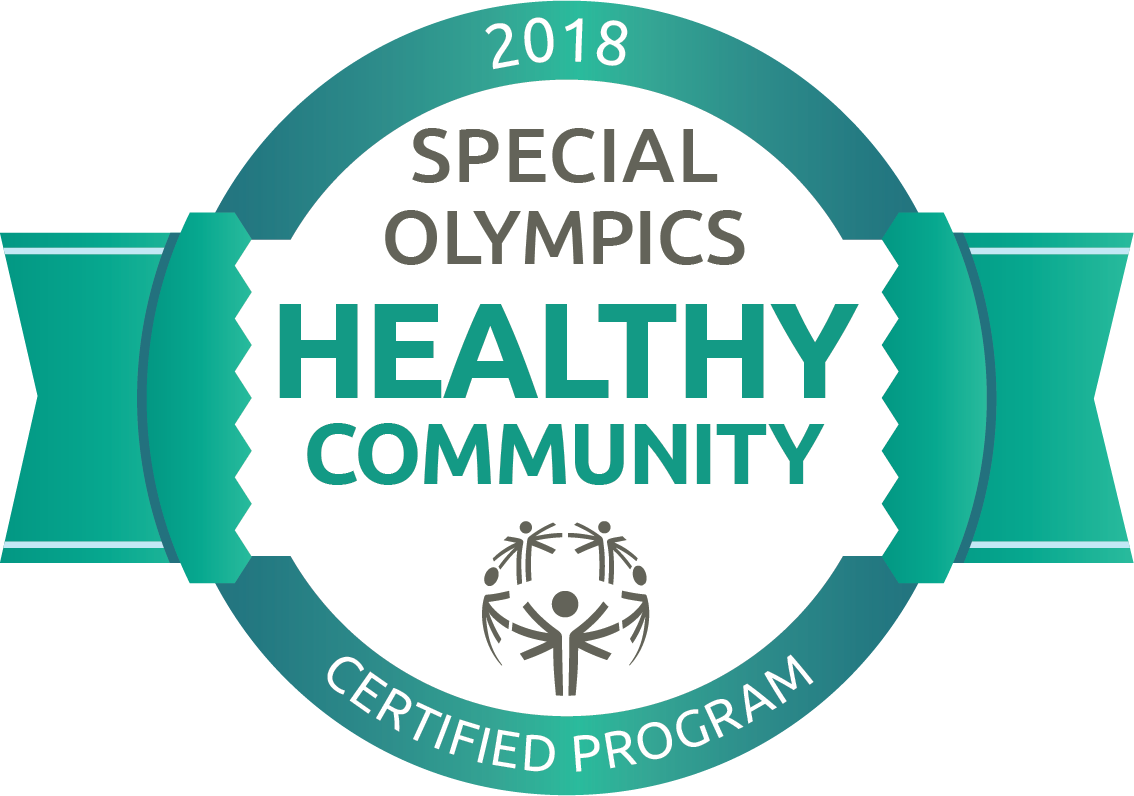 COVID-19 Athlete Survey
We need to better understand how COVID-19 is effecting our athletes, so that we can better advocated for the needs of people with ID during the global pandemic. 

10-15 minutes to complete

Any athlete who is 13 years or older

Anonymous

Available in English, French, Spanish, and Portuguese 

Link: https://specialolympics.qualtrics.com/jfe/form/SV_aXcdF18fVof6S6p

Deadline: 19 June 2020
Resources
Bingo Cards

Staying Fit at Home

Training for Coaches

Self-Care Tips for Families

Virtual Games

Golisano Health Leadership Awards
SO Indiana
SO Nigeria
[Speaker Notes: SO Nigeria has been leading health messaging on Covid-19 with health, fitness and mental health tips. These are shared via bulk SMS messages that include a phone number that individuals can call as a hotline, should they have any questions. The reach SO Nigeria is having includes athletes, parents, coaches and coordinators, totaling approx. 3,000 people. 

They are also developing online resources to further enhance their traditional in-person activities. This includes the SKILLZ program and Health Advocates training program. They are looking into content development and bringing consultants on-board to support this.]
SO Senegal
[Speaker Notes: SO Senegal has been hosting WhatsApp groups and online awareness raising campaign for parents and athletes on Covid-19, health promotion and fitness, including having hosted a virtual fitness challenge. They have hosted Zoom meetings with parents to discuss how to keep their children fit and active; panelists rotate on these calls to present and lead the discussions. The Program leads a few different WhatsApp groups (parents, coaches, medical professionals) and the members on these groups are then responsible for further spreading and sharing the information. It’s estimated that there are about 200 family members, 150 coaches and 20 medical professionals on these groups.]
Thank you
10